2024.10.14 group meeting
陈伟文
1
2024/10/15
EM install for C-band RF gun
Parameter to be calibrated
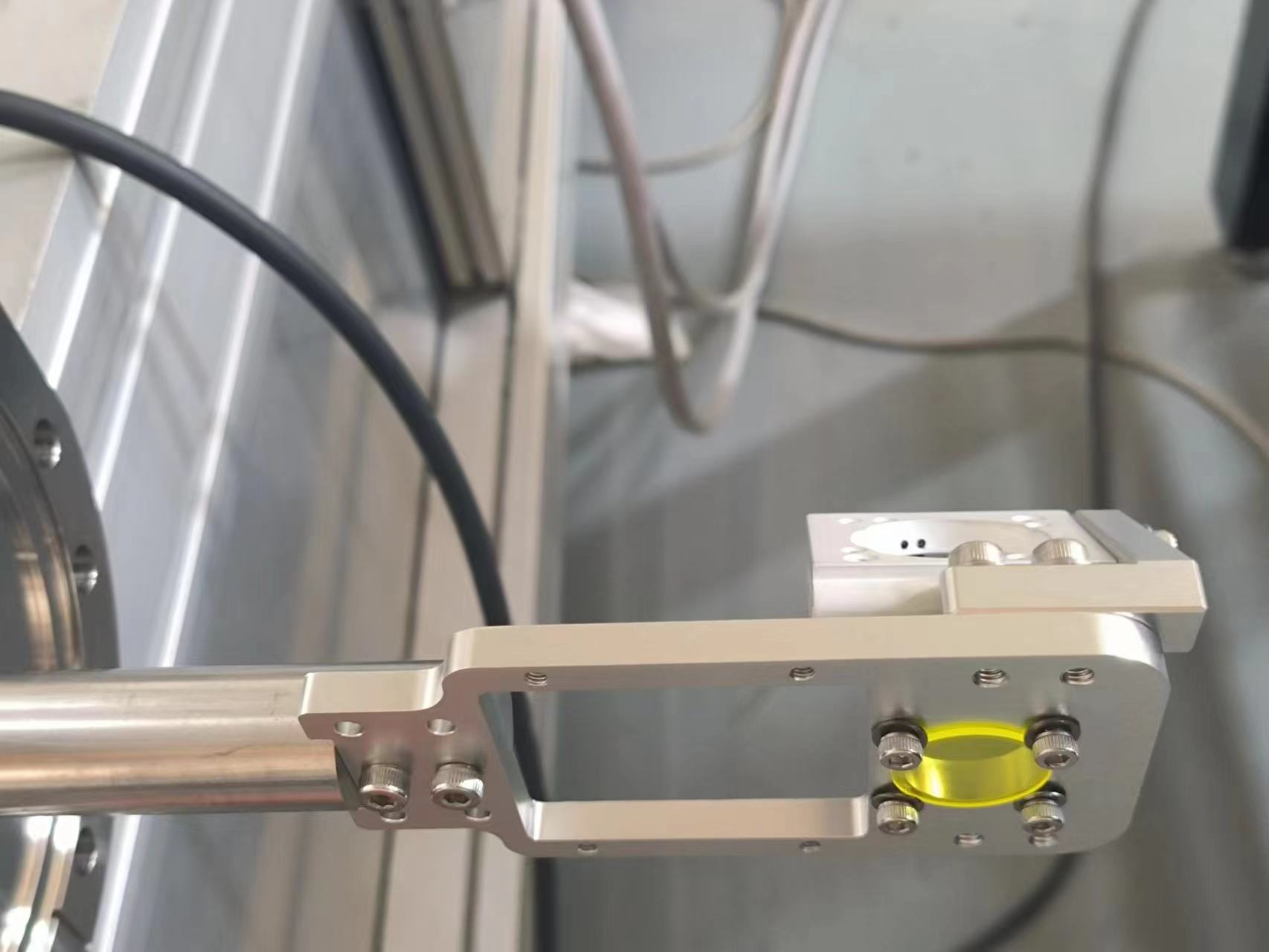 2
2024/10/15
The optical adjustment test
The optical system should be adjusted before each measurement. A Adjustment scheme is tested
To obtain the WD of the lens, an optical beam has been observer versus distance. The WD is chosen in the minimum point of the fitting curve
Camera: Basler 4200
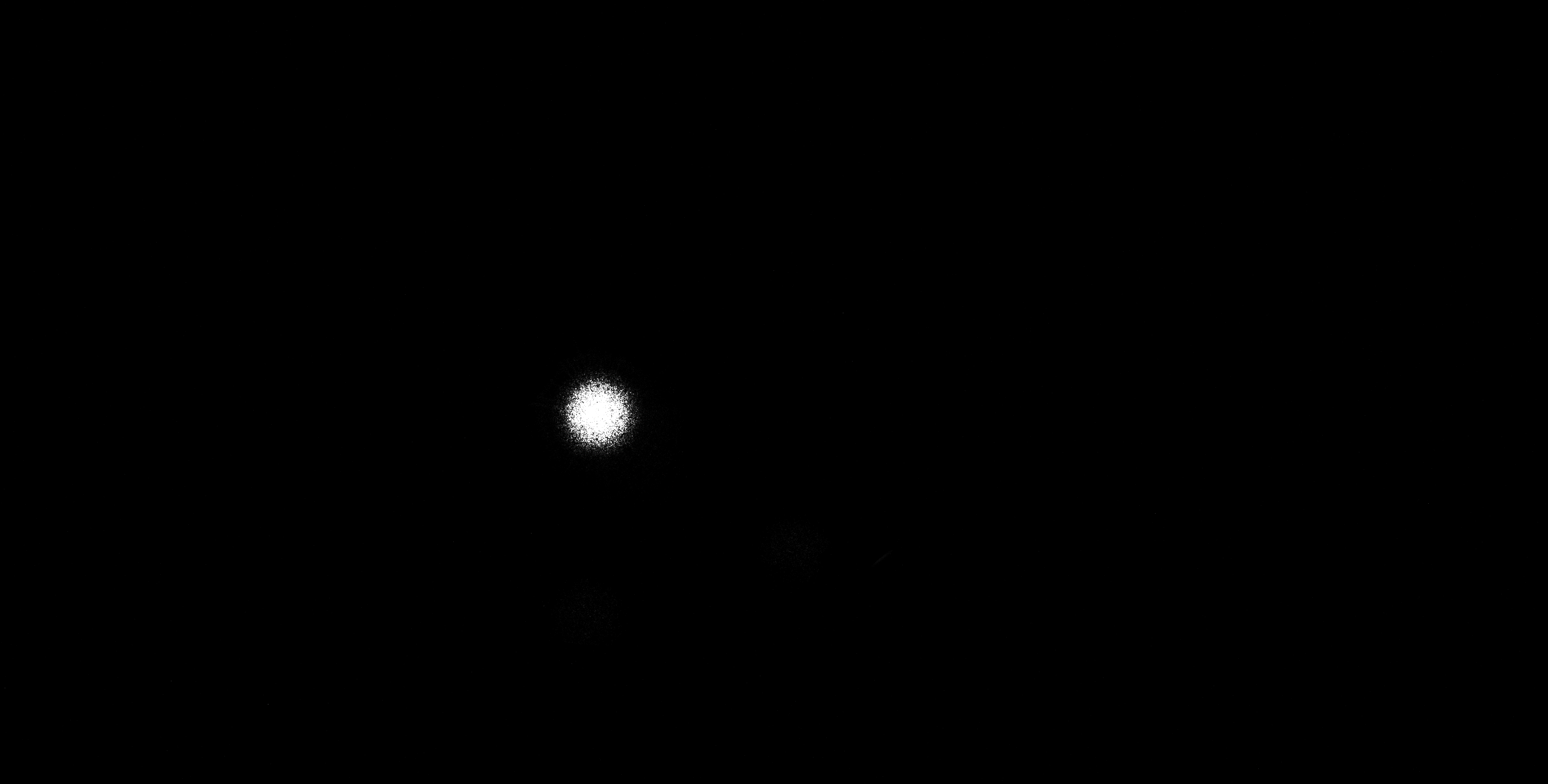 Laser beam spot
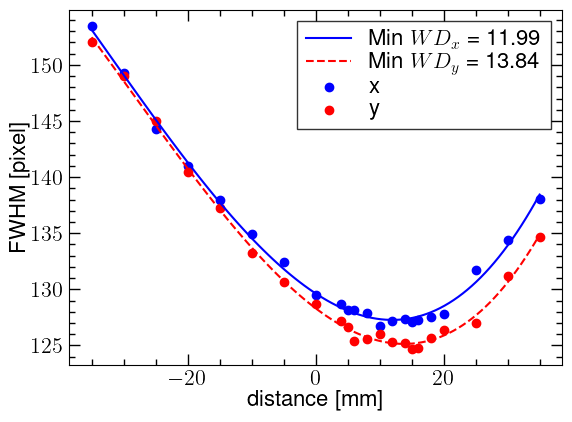 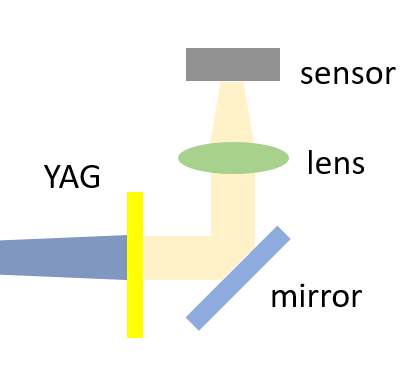 laser
3
2024/10/15
Camera magnification calibration
After attenuate
Near saturation
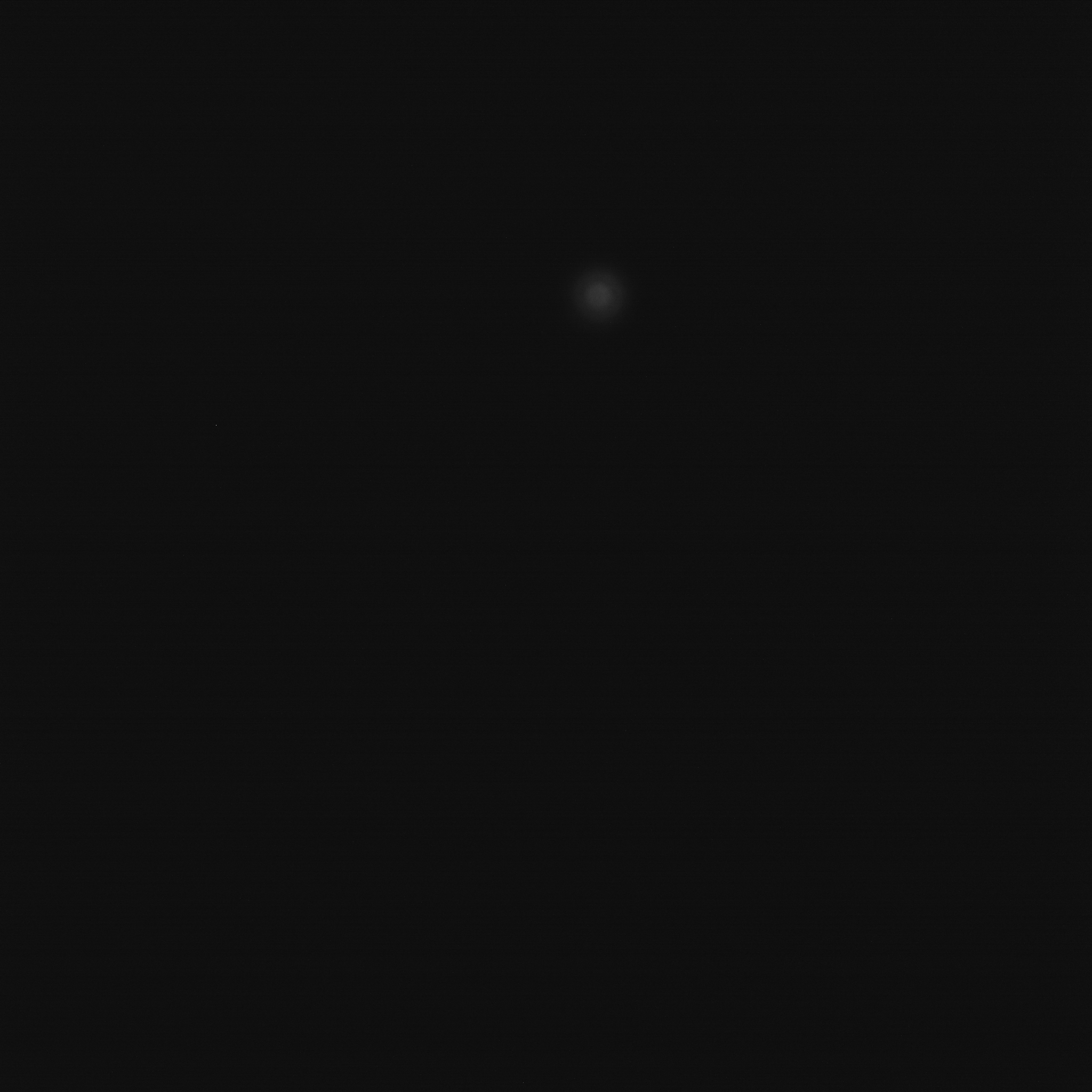 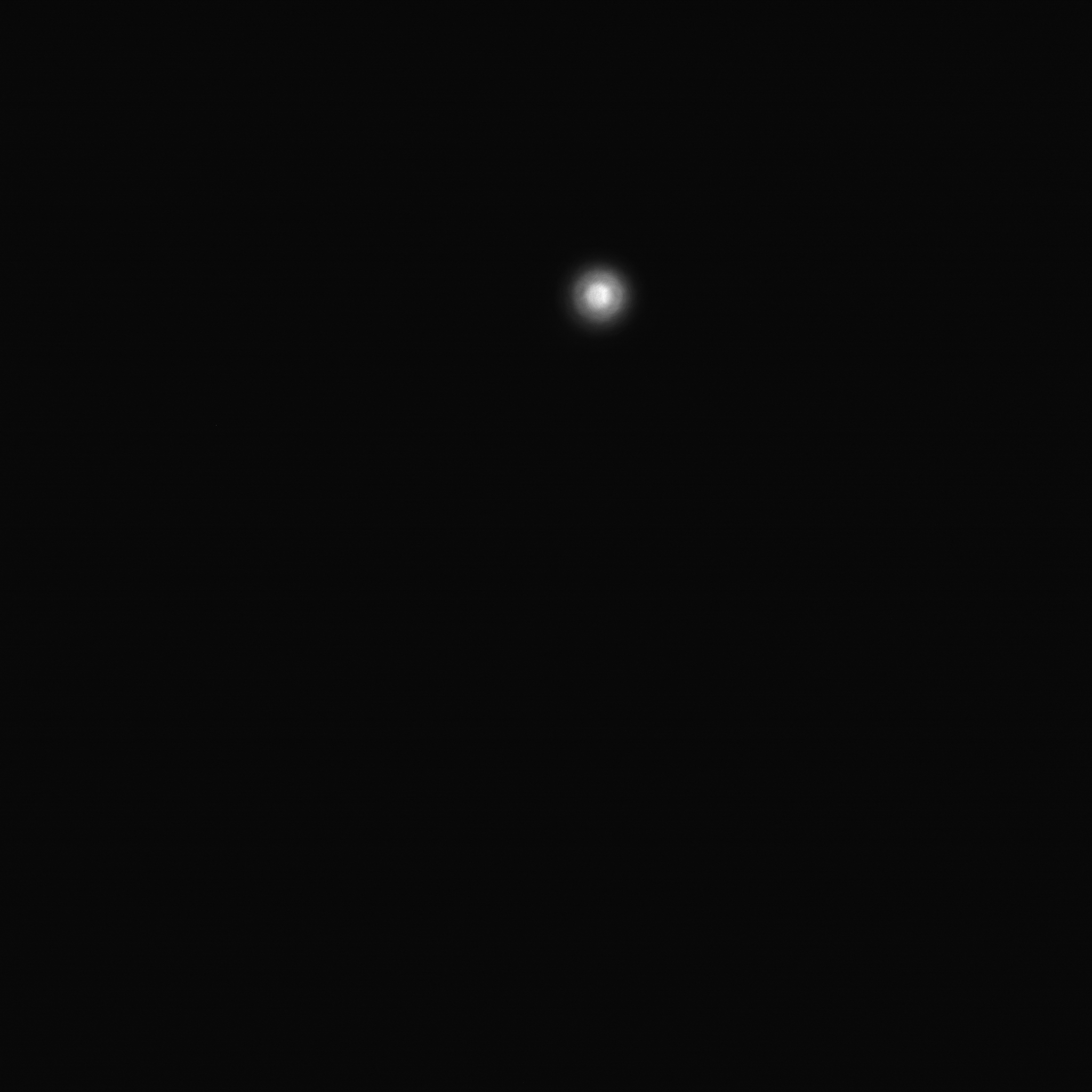 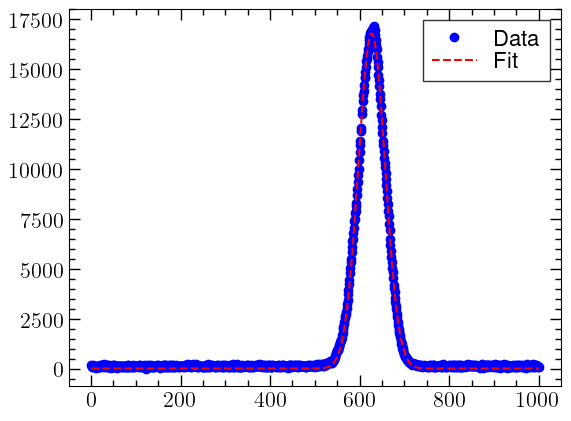 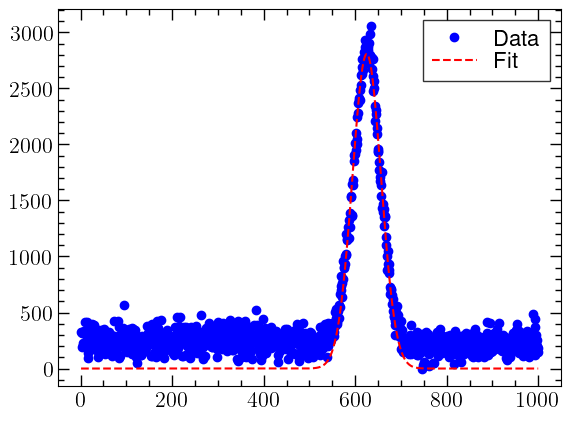 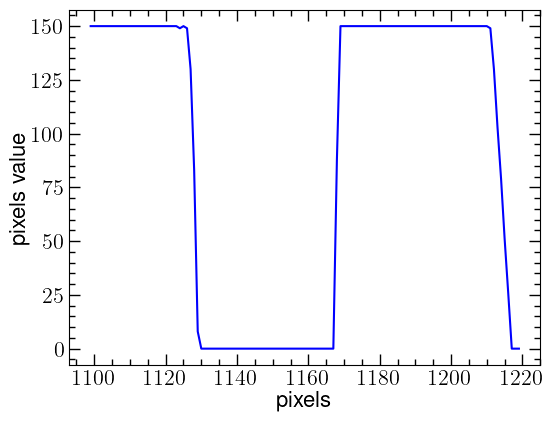 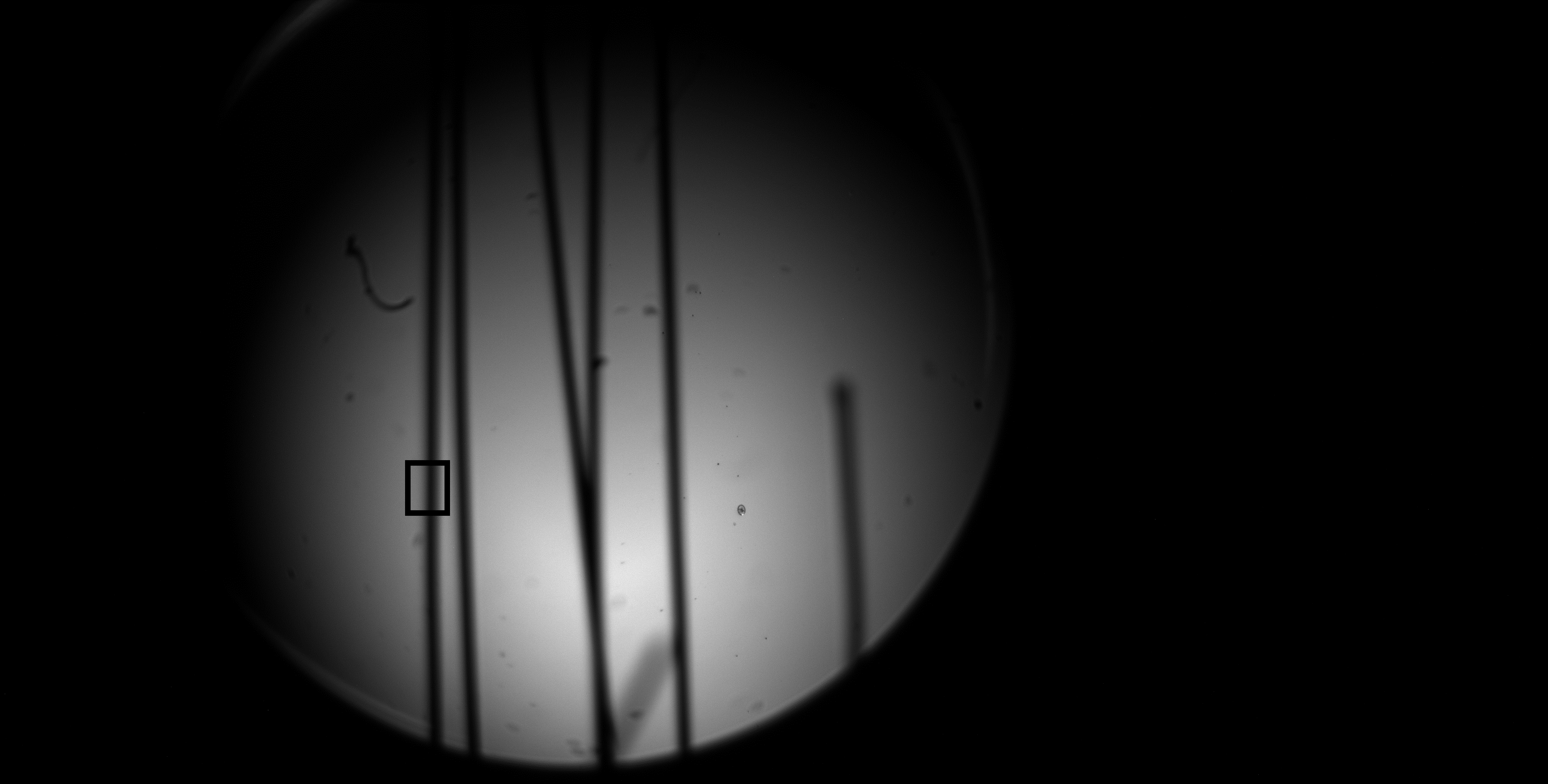 4
2024/10/15
Next plan
Continue to follow up the EM mechanical installation and optical system installation
Improve the calculation procedure from the measurement picture to the final emittance, and determine the interaction with the control system
5
2024/10/15